PROGRAMA OBRAS MENORES EJERCICIO 2018
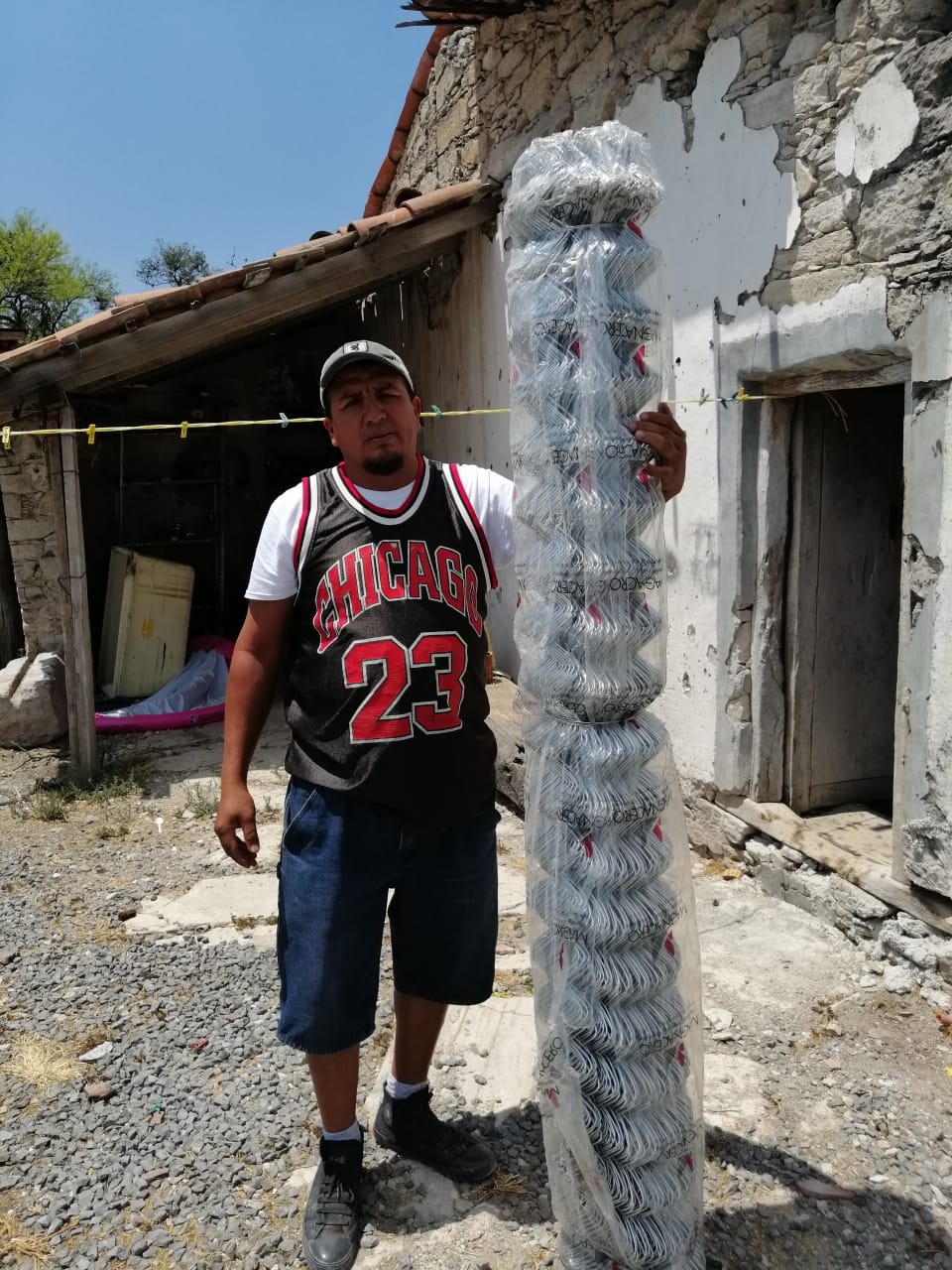 MALLA PARA CAMPO DEPORTIVO 
MURALLA DEL CADILLAL